English grade 6
Chapter 1 Time and activities
Unit 1 Greeting and Introductions
How old are you?



Student’s book Page 9
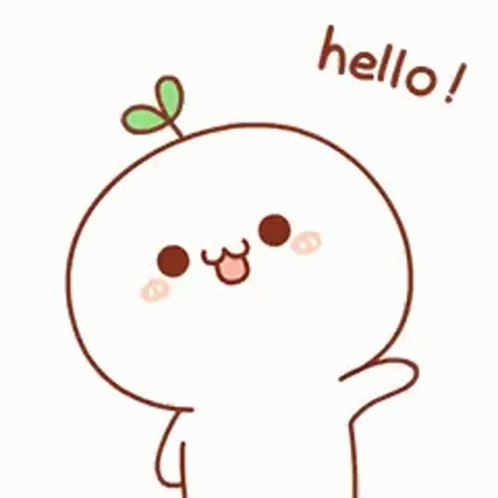 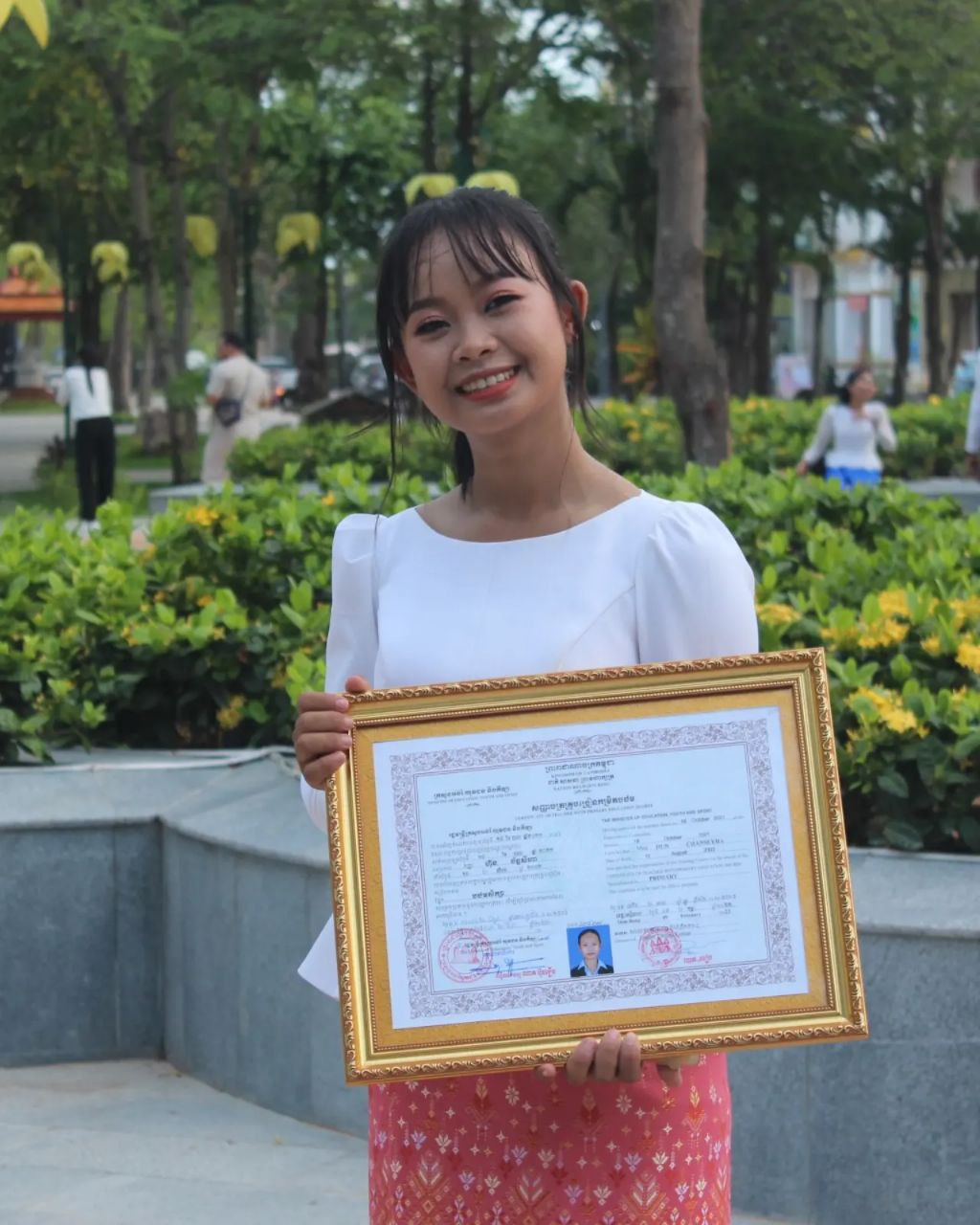 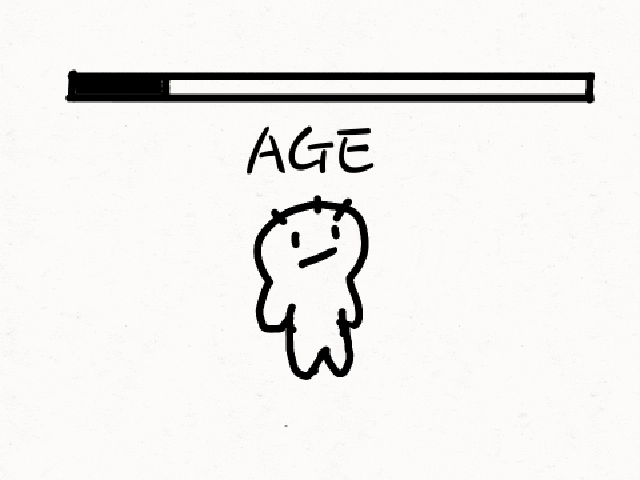 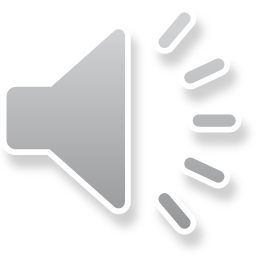 Years old
អាយុ
Listen and repeat
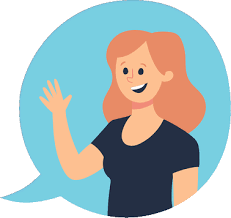 How old are you?
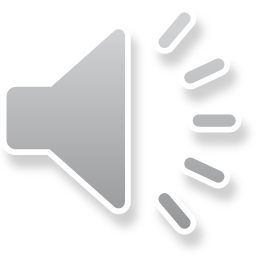 តើអ្នកមានអាយុប៉ុន្មាន?
Listen and repeat
I am 12 years old.
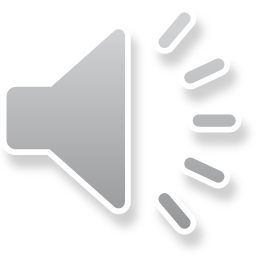 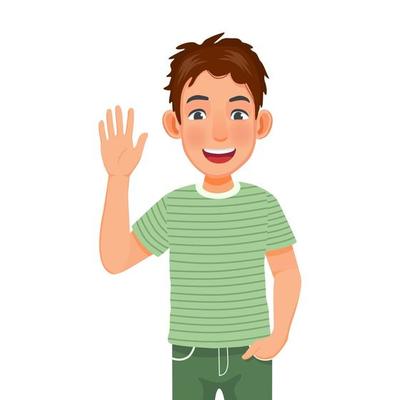 ខ្ញុំមានអាយុ ១២ ឆ្នាំ
Pair work
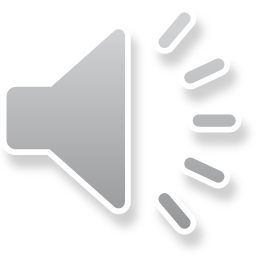 How old are you?
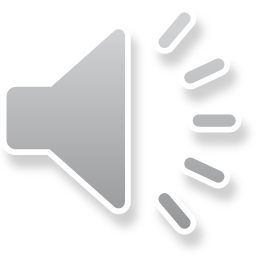 I am …….. years old.
Group work
1
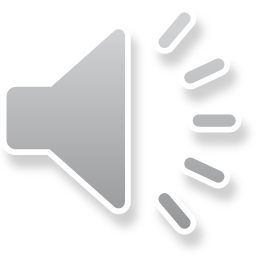 How old are you?
I am ………. years old.
How old are you?
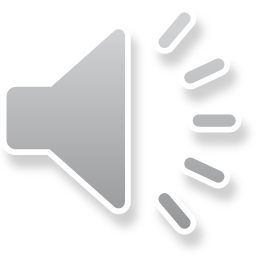 4
I am 11 years old.
How old are you?
2
I am ………. years old.
How old are you?
3
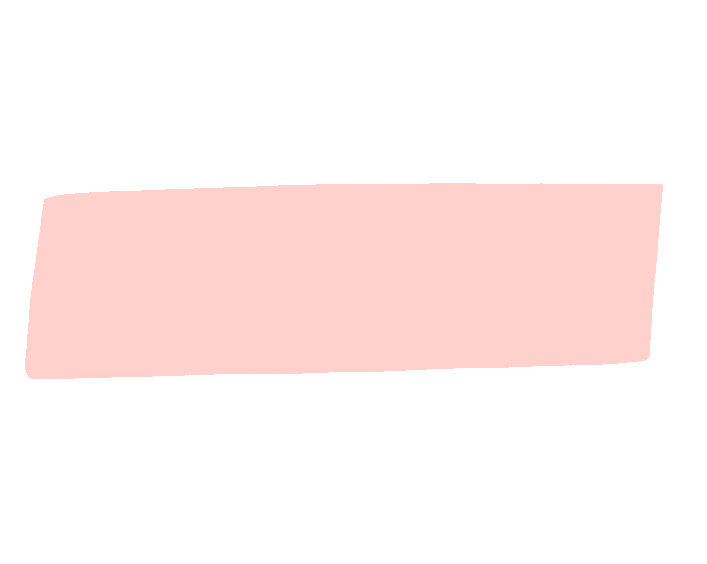 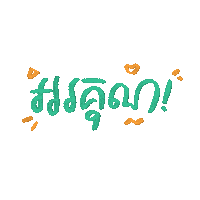 By Hun chanseyha